Multiscale Extended Finite Element Method for the Simulation of Contact – Frictional Behaviors of Fractures Under Compression
Fanxiang Xu
Hadi Hajibeygi
Bert Sluys
Delft University of Technology
May 25, 2023
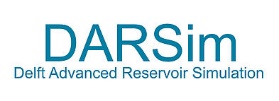 Simulation of Deformable Fractured Formation
Reservoirs are highly & densely fractured

 Geo-mechanics is important on a bigger domain than reservoir itself

 Fractures can slide & grow

 Accurate & Efficient simulations are crucial !
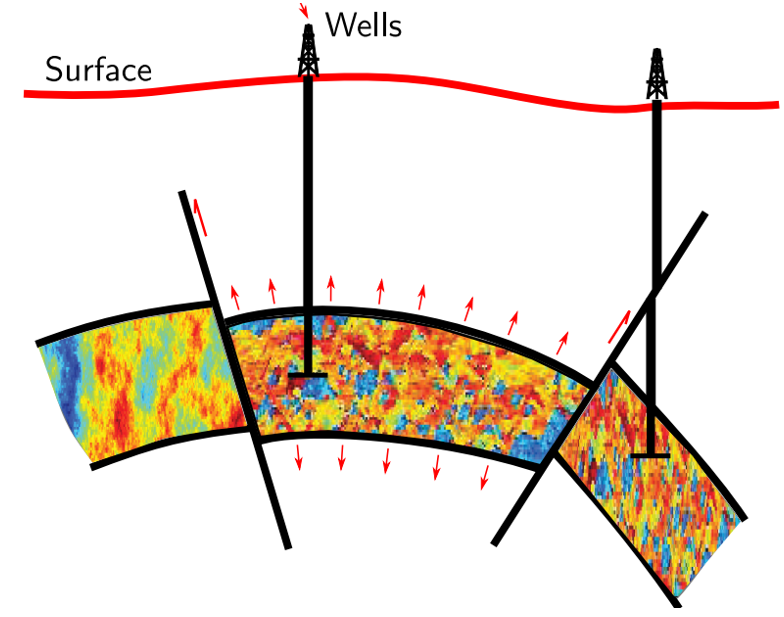 1
[1]. Hajibeygi, H. (2021). Multiscale lecture notes.
Governing Equations
Momentum balance (LEFM)
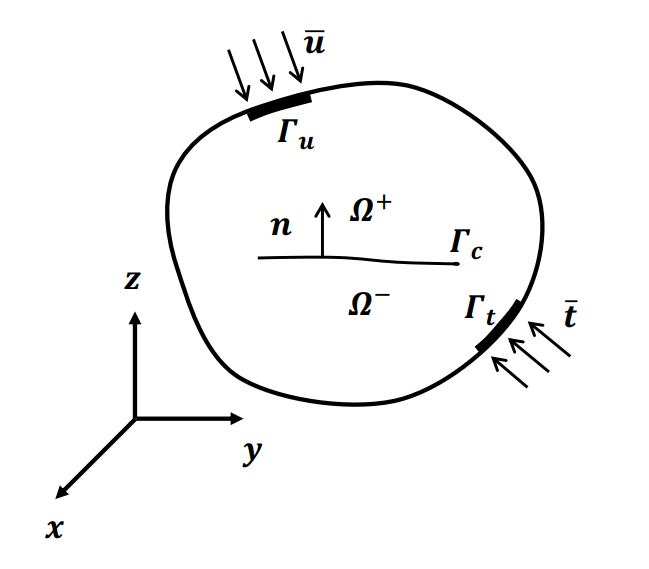 Contact – frictional law
2
XFEM
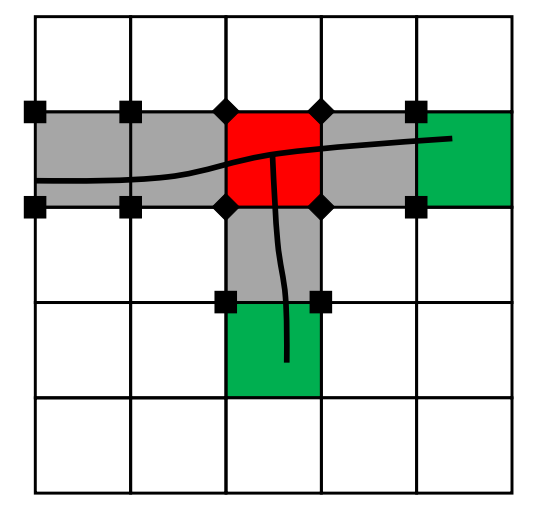 Efficient in simulation of fractures
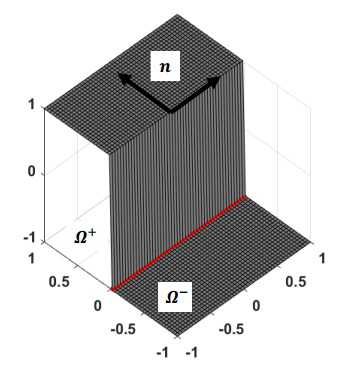 3
[1]. Moës, N. et al. (1999). A finite element method for crack growth without remeshing.
Compression + XFEM
Penalty method[1]   (Artificial high stiffness)
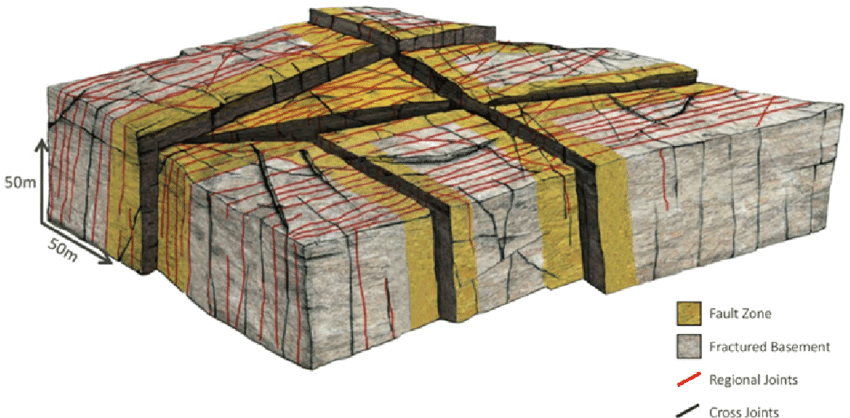 Too many extra DOFs for geoscience applications !
We propose multiscale XFEM (MS-XFEM)
[1]. Liu, F. et al.(2008). A contact algorithm for frictional crack propagation with the extended finite element method.
[2]. Bonter, D. et al. (2019). An integrated approach for fractured basement characterization: the Lancaster Field, a case study in the UK.
4
MS-XFEM
Solve the problem on the coarse scale mesh
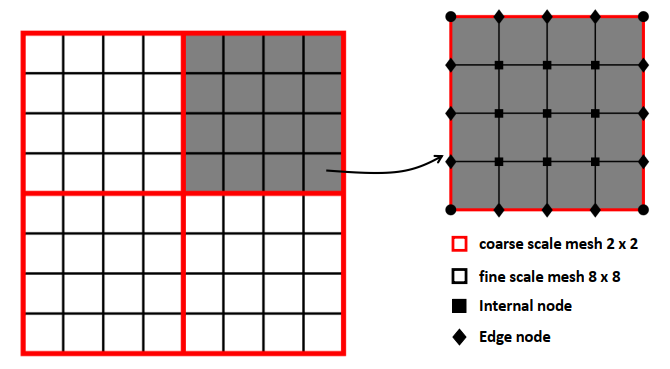 5
MS-XFEM
Compute on coarse scale mesh
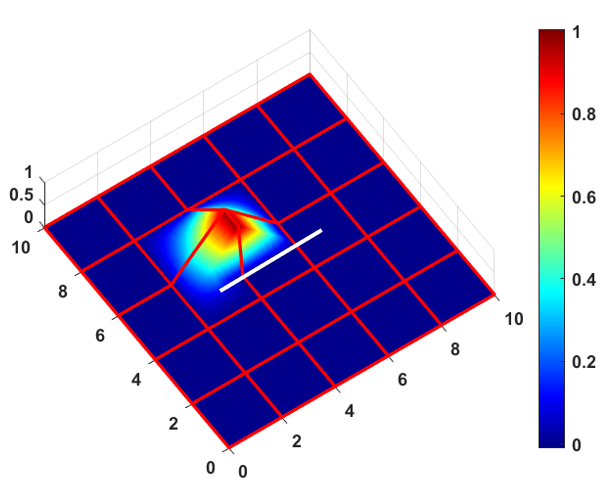 No extra DOFs on coarse scale system
6
[1]. Xu, F. et al.(2021). Multiscale extended finite element method for deformable fractured porous media.
Test Case
Multiple cracks under compression
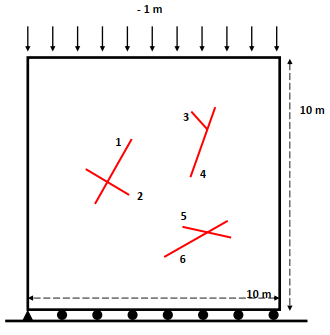 7
Test Case
MS-XFEM result is accurate
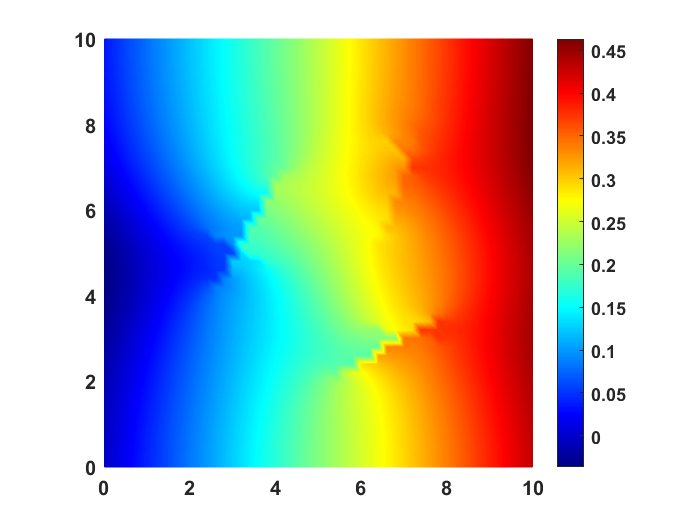 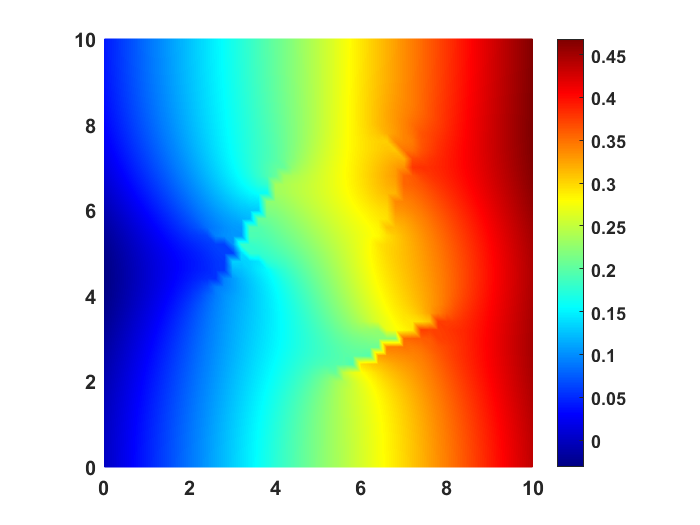 8
Test Case
MS-XFEM combined with GMRES can reduce errors greatly
Error plots show local peaks
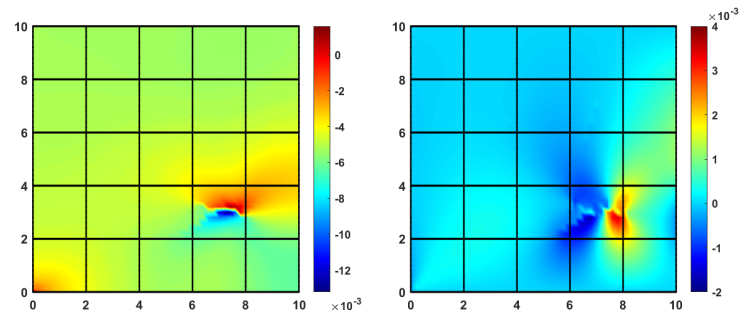 Errors in x direction
Errors in y direction
9
Test Case
Basis functions capture the discontinuities well
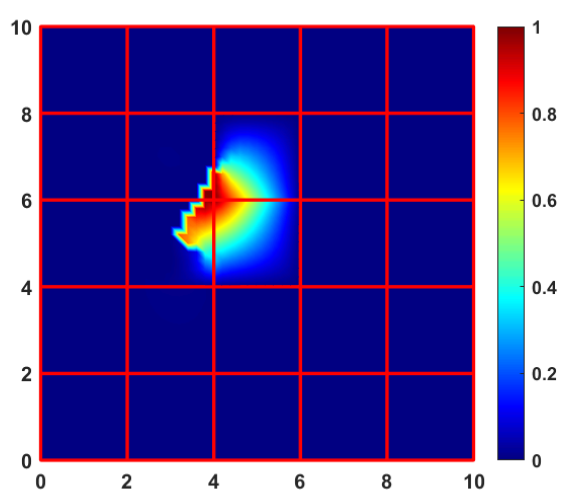 10
Conclusions
MS-XFEM is much better applicable for geoscience projects than XFEM
XFEM was used for local basis functions, FEM for coarse-scale system!
MS-XFEM was found accurate for simulation of contact-frictional behaviors under compressive stress
11
Thank   You
f.xu-4@tudelft.nl
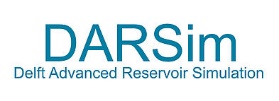